Презентация к уроку биологии в 6 классе коррекционной школе 8-го вида
Тема: «Полезные ископаемые»
             (обобщающий урок)
Учитель:Третьякова Е.В.
Полезные ископаемые – это горные породы и минералы, которые человек использует в хозяйстве
Группы полезных 
ископаемых
горючие
нерудные
(строительные)
рудные 
(металлические)
Поваренная соль,
известняк, гранит,
глина, мрамор,
гипс.
Медь, железо,
алюминий
цинк, олово,
свинец
Каменный уголь,
природный газ,
торф, нефть
Каменный уголь
Уголь был первым из используемых человеком видов ископаемого топлива
Основа образования угля – растительные остатки
Каменный уголь залегает в земле пластами. Для его добычи строят шахты
По химическим свойствам каменный уголь представляет собой смесь высокомолекулярных полициклических  ароматических соединений с высокой массовой долей углерода, а также воды и летучих веществ с небольшим количеством минеральных примесей при сжигании угля образующих золу
Каменный уголь применяется:
Из каменно – угольной смолы получают лекарства.

Каменный уголь идет на отопление жилых помещений, используется как топливо на заводах, применяется при выплавки чугуна.

Каменный уголь служит сырьем для химической промышленности: из него получают краски, пластмассы, духов и для получения сахарина.

В виде кокса: при выплавке руд в доменных печах.
1
2
3
4
Природный газ
Чистый природный газ не имеет цвета и запаха.

Природный газ – смесь газов, образовавшихся в недрах земли.

Газ добывают из недр земли с помощью скважин. Скважины стараются разместить равномерно по всей территории месторождения.

В настоящее время основным видом транспорта является трубопроводный. Газ под давлением 75 атмосфер движется по трубам диаметром до 1,4 метра.

Кроме трубопроводного транспорта используют специальные танкеры - газовозы. Это специальные корабли, на которых газ перевозится в сжиженном состоянии.
Транспортировка газа
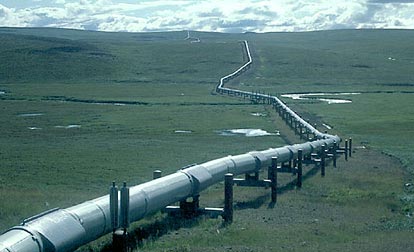 От месторождений на тысячи километров проложены газопроводы, по которым газ поступает в разные районы нашей страны.
Газ применяется
Газ широко применяется в качестве горючего в жилых частных и многоквартирных домах для отопления, подогрева воды и приготовления пищи; как топливо для машин, котельных, ТЭЦ и др. Используется в химической промышленности как исходное сырьё для получения различных органических веществ.
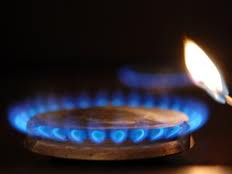 Торф
Торф – горючее полезное ископаемое; образовано скоплением остатков растений, подвергшихся неполному разложению в условиях болот. Слой торфа в болотах не менее 30см. 

Содержит 50-60% углерода. Теплота сгорания (максимальная) 24 МДж/кг. 

По разным оценкам в мире от 250 до 500 млрд т. Торфа (в пересчете на 40% влажность), он покрывает около 3% площади суши.

В России, лидирующей по запасам торфа, доля занятых им земель достигает 31,8% в Томской области (Васюганские болота) и 12,5% в Вологодской.
Торф используется
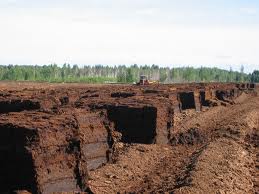 Используется комплексно:

Топливо

Удобрение

Теплоизоляционный материал и др.
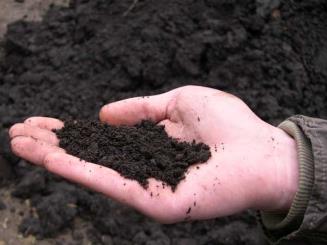 Нефть
Нефть – горючая маслянистая жидкость от светло -          коричневого (почти бесцветная) до темно - бурого (почти черного цвета)

Имеет специфический запах, распространена в осадочной оболочке Земли.

На сегодня – одно из важнейших для человечества полезных ископаемых.

Россия является одним из самых крупных в мире экспортёров нефти.

Ученые считают, что нефть образовалась из остатков растений и животных.

По – другому нефть называют черным золотом.
1
2
3
4
5
6
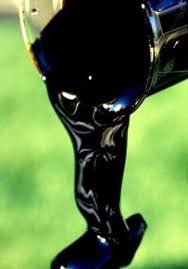 Применение нефти
Из нефти получают:

Бензин.

Керосин

Мазут

Смазочные масла

Вазелин

Парафин

Гудрон, который используют для получения асфальта
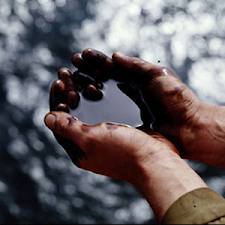 Железная руда
По запасам железных руд Россия занимает первое место

Железные руды – природные минеральные образования, содержащие железо и его соединения. Они бывают черного, бурого, красноватого, желтоватого цвета. Важное  свойство железной руды – плавкость.

Железную руду добывают в шахтах или карьерах.

Железо используют прежде всего в сплавах с углеродом – различных чугунах и сталях. Сталь упруга, ее можно ковать, прокатывать, а чугун хрупок.

Сталь является одним из основных сырьев для машиностроения.
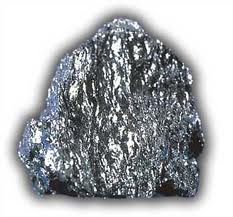 Известняк в природе
Известняк, состоящий преимущественно из раковин морских животных и их обломков, называется (ракушником)

Известняк широко применялся в качестве строительного материала, мелкозернистые разновидности использовались для создания скульптур.

Одним из основных строительных материалов , получаемых из известняка, является известняковый щебень, который широко используется в дорожном строительстве и в производстве бетона.

Особая разновидность известняка – мел.
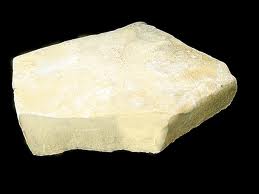 Гранит
Граниты играют огромную роль в строении коры континентов Земли. Граниты встречаются только на нашей планете и пока не установлены среди метеоритов или на других планетах солнечной системы. Среди геологов существует выражение «Гранит – визитная карточка Земли».

Гранит является одной самых плотных, твердых и прочных пород. Используются в строительстве в качестве облицовочного материала. Кроме того гранит имеет низкое водопоглощение и  высокую устойчивость к морозу и загрязнениям. Вот почему он оптимален для мощения как внутри помещения, так и снаружи. В интерьере гранит применяется также для отделки стен, лестниц, создания столешниц и колонн. Используется для изготовления памятников и гранитный щебень.
1
2
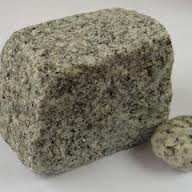 Песок
Песок – осадочная горная порода, а также искусственный материал, состоящий из горных пород. Очень часто состоит из почти чистого минерала кварца (вещество- диоксид кремния)

Широко используется в составе строительных материалов, для намывки участков под строительство, для пескоструйной обработки, при возведении дорог, насыпей, песок является основным компонентом при изготовлении стекла.
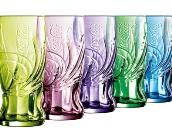 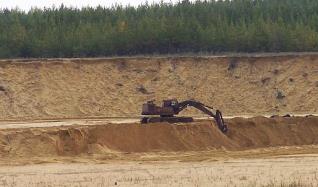 Глина
Глина — мелкозернистая осадочная горная порода, пылевидная в сухом состоянии, образовавшаяся в результате разрушения скальных пород в процессе выветривания и  пластичная при увлажнении.
Большинство глин — серого цвета, но встречаются глины белого, красного, жёлтого, коричневого, синего, зелёного, лилового и даже чёрного цветов.

Глина является основой гончарного, кирпичного производства. В смеси с водой глина образует тестообразную пластичную массу, пригодную для дальнейшей обработки. В зависимости от места происхождения природное сырьё имеет существенные различия, что позволяет  использовать это сырьё по-своему.
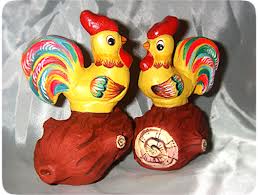 Глина
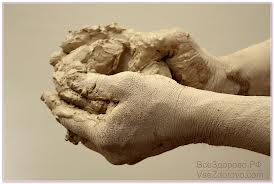 Глина используется в медицине и косметике, в строительстве (в составе цемента)  для изготовления жаропрочных изделий, при очистке нефтепродуктов (Сукновальная глина ценится за её отбеливающие и очищающие свойства) и при изготовлении посуды.(Гончарная глина).
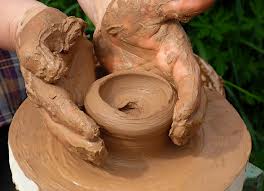 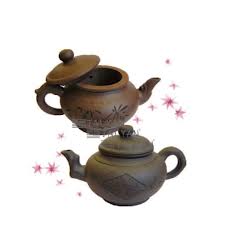 Калийные соли
Калийные соли образуются в результате испарения и охлаждения рапы калийных водоёмов, возникавших на части площади галитовых водоёмов. Образование соляных месторождений происходило в геологические эпохи с сухим и тёплым климатом; наиболее благоприятные условия для накопления соленосных серий были в девонском, пермском и неогеновом периодах. Известны концентрации Калийные соли в озёрных отложениях (Эритрея) и рассолах (Мёртвое море). 

Основная область потребления Калийные соли — сельское хозяйство. Калийные соли также используются в электрометаллургии, медицине, фотографии, пиротехнике, производстве стекла, мыла, красок, кожи и особенно в химической промышленности, где они перерабатываются на KCI, K2CO3, KOH, KNO3, K2SO4 и др. соединения.
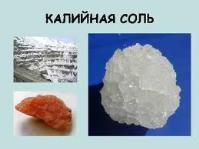